合体漢字クイズ５年生
小学校５年生で習う漢字のパーツを並び替えて合体漢字を完成させましょう。
１
漢字を合わせるとなんという字？
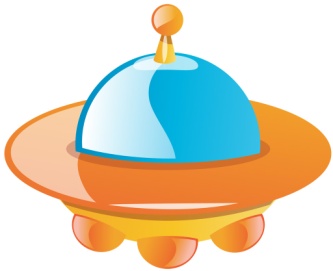 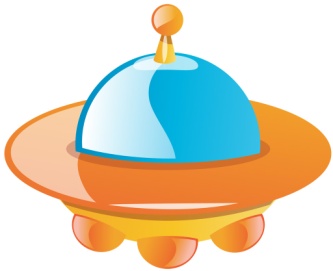 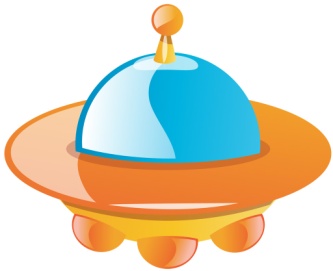 示
示
木
木
木
木
＋
＋
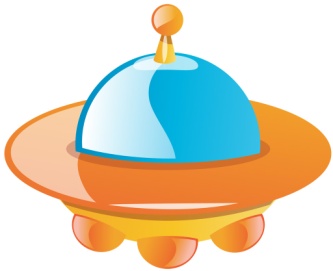 答え
禁
いどうします！
２
漢字を合わせるとなんという字？
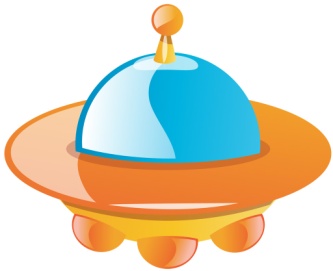 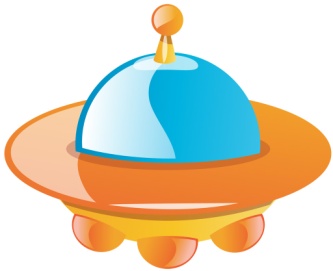 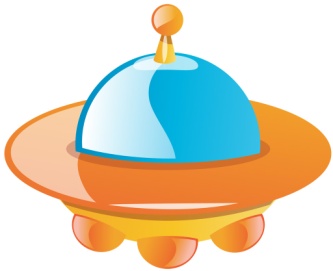 可
可
大
ウ
ウ
大
＋
＋
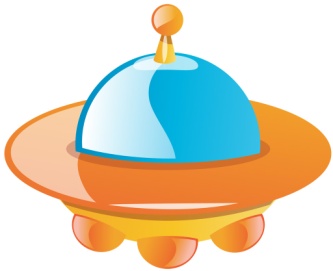 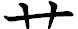 答え
寄
いどうします！
３
漢字を合わせるとなんという字？
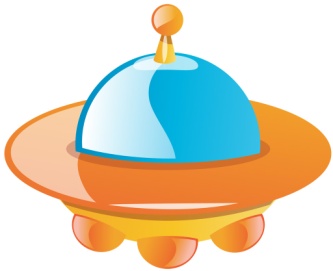 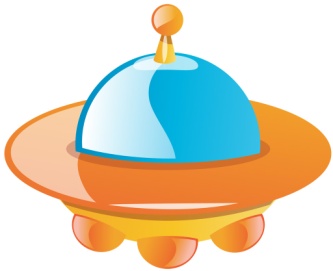 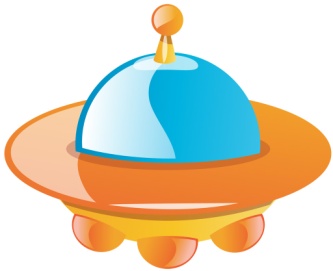 女
女
ツ
木
木
ツ
＋
＋
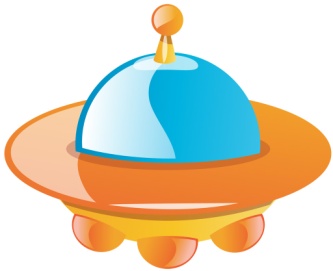 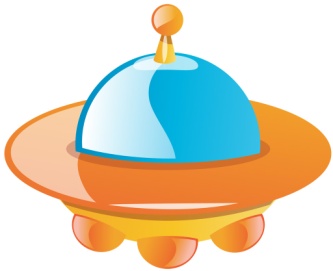 答え
桜
いどうします！
４
漢字を合わせるとなんという字？
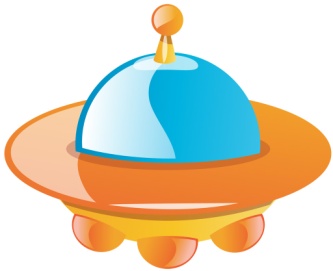 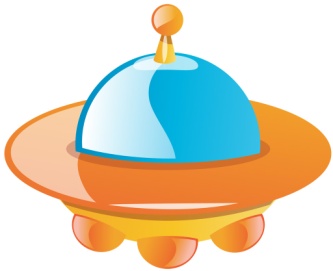 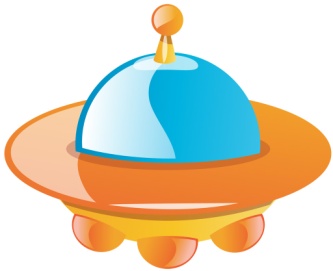 又
又
十
木
木
十
＋
＋
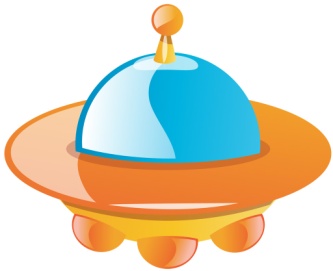 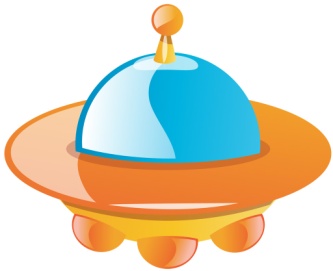 答え
枝
いどうします！
５
漢字を合わせるとなんという字？
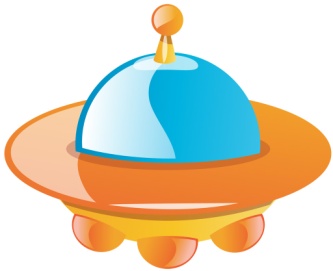 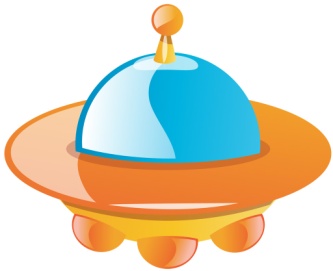 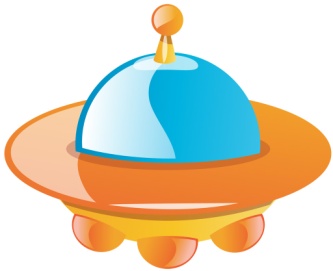 土
土
又
糸
糸
又
＋
＋
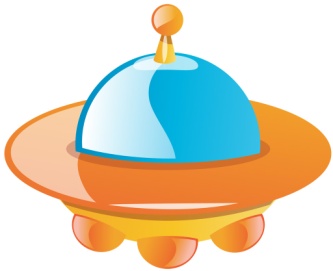 答え
経
いどうします！
６
漢字を合わせるとなんという字？
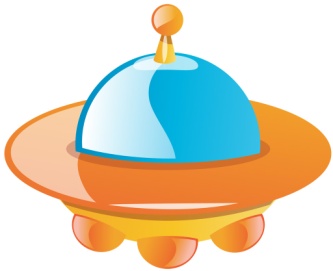 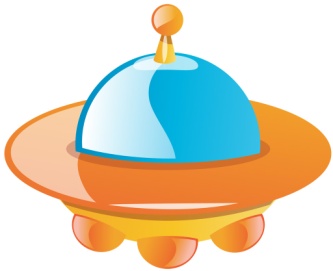 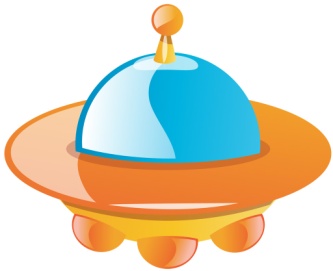 牛
牛
刀
角
角
刀
＋
＋
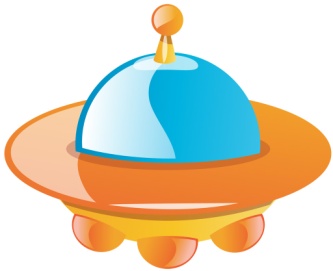 答え
解
いどうします！
７
漢字を合わせるとなんという字？
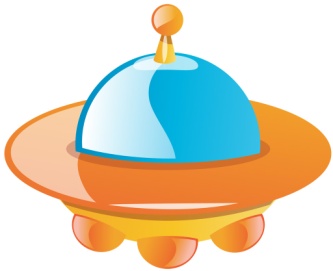 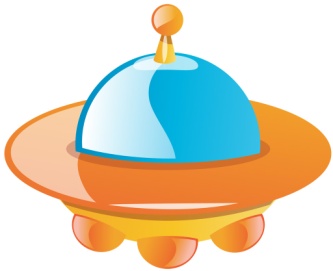 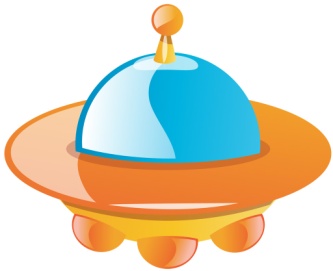 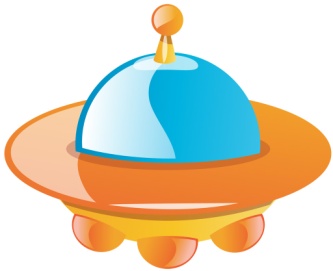 心
心
ム
ム
ハ
糸
糸
ハ
＋
＋
＋
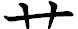 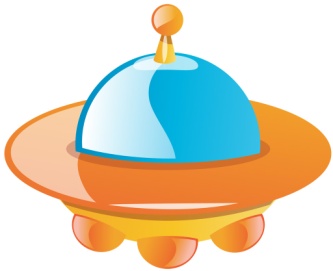 答え
総
いどうします！